PLURILINGUISMO@MOODLE: ESPERIENZE D’USO DELLA PIATTAFORMA PER CORSI DI INTERCOMPRENSIONE
Elisa Corino, Sarah Mantegna, Paolo PontremolesiUniversità di Torinoelisa.corino@unito.it
L’intercomprensione
«Comprendre les langues sans les parler» (Claire Blanche – Benveniste 1997)
Trasferibilità dei saperi
 L’intercomprensione parte dallo sfruttamento della vicinanza linguistica
 Sfruttando il transfer positivo, valorizza le conoscenze pregresse e in particolare  l’uso della L1. 
 Concetto di repertorio linguistico e competenze parziali
 Facilita l’accesso alle altre lingue e soprattutto offre un terreno di riflessione: grazie alla scoperta del funzionamento di altre lingue, l’apprendente scopre la sua L1
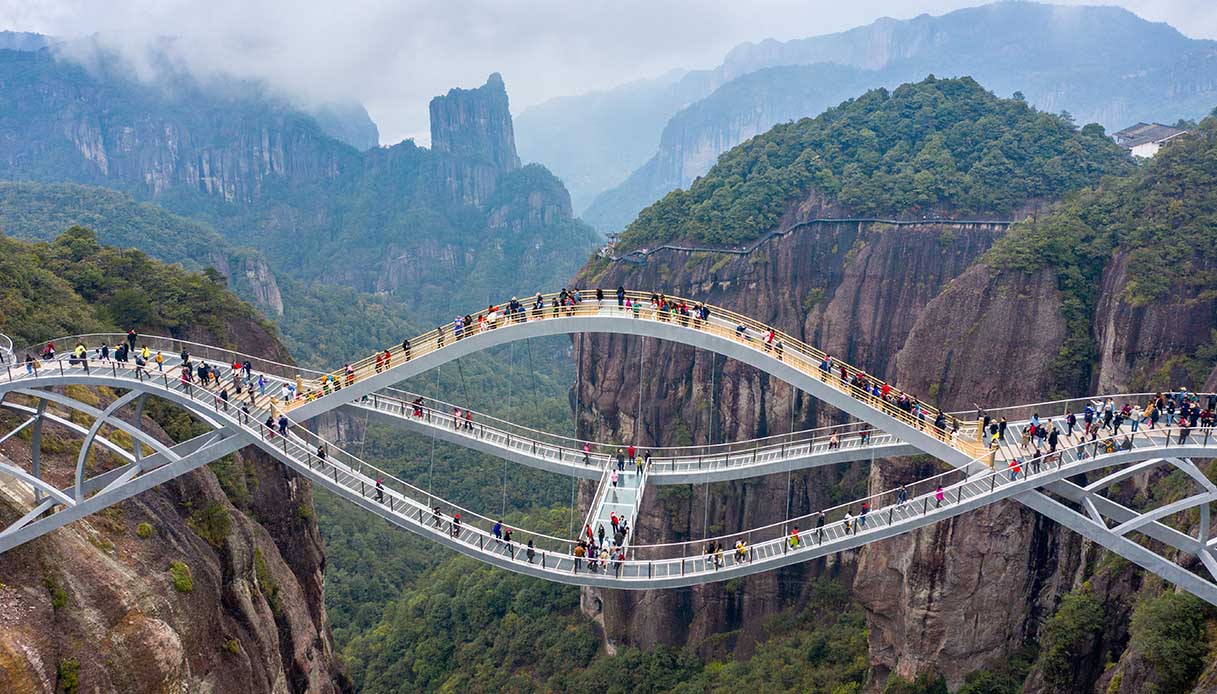 L’Intercomprensione@UNITO
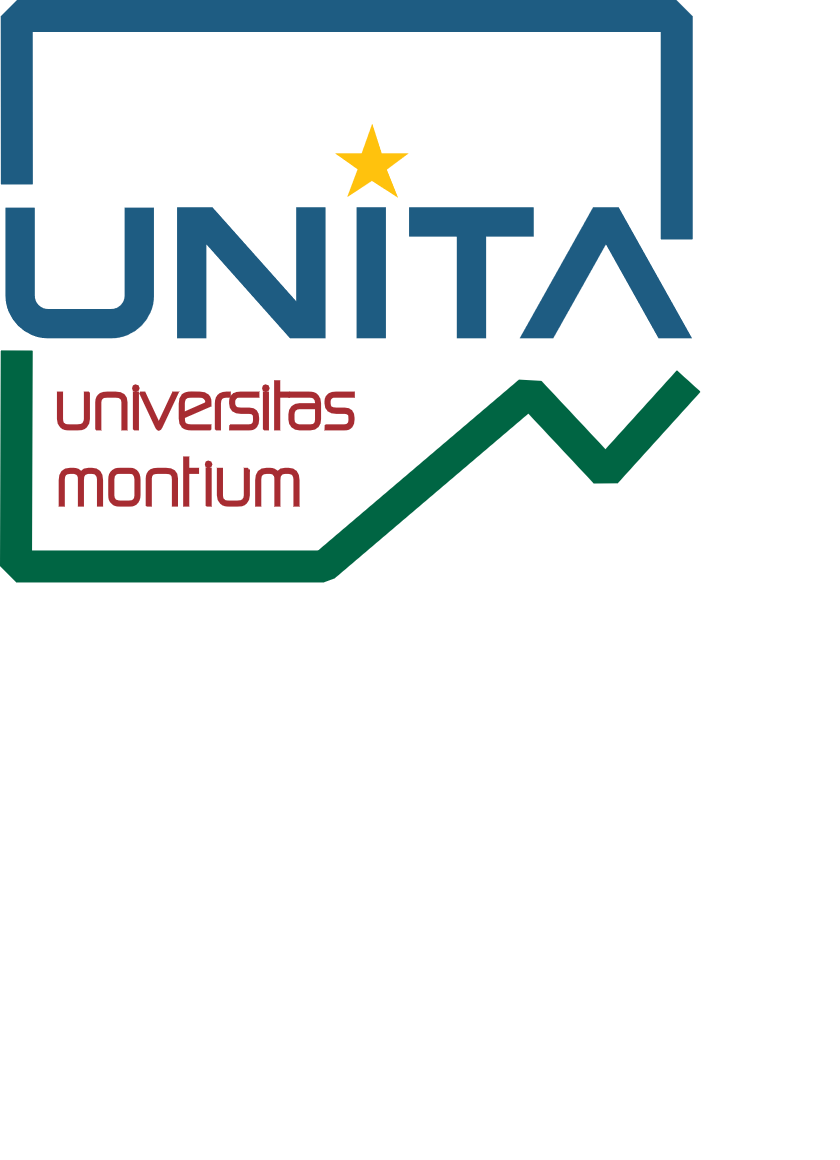 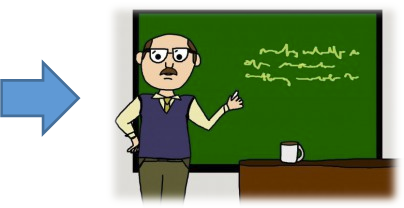 → favorire la creazione di relazioni e un’identità europea condivisa, sviluppando soft skills e competenze culturali insieme alla valorizzazione del plurilinguismo e del patrimonio linguistico individuale
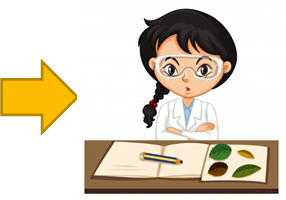 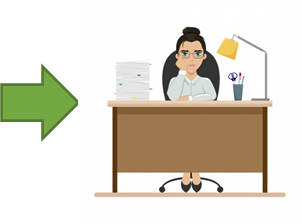 Elisa Corino, Sarah Mantegna, Paolo Pontremolesi
L’Intercomprensione@UNITO
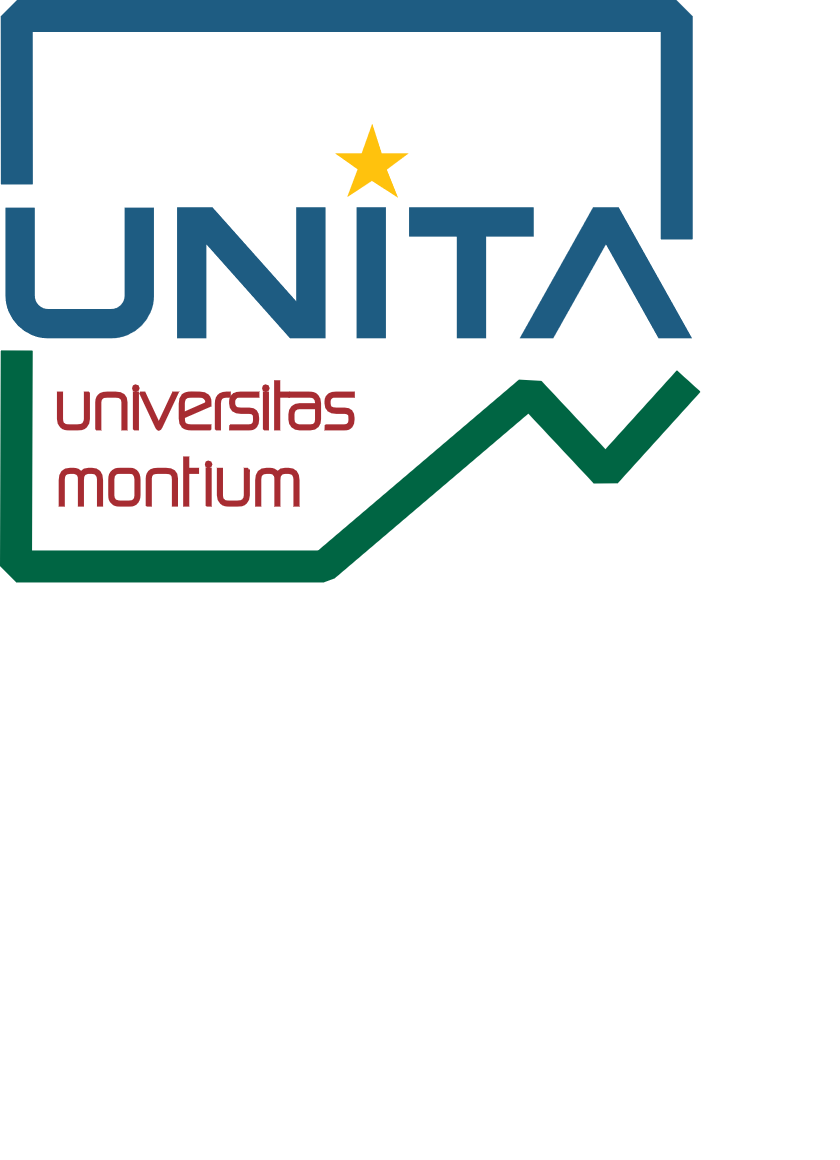 → NECESSARIO AMBIENTE IN CUI RIUNIRE PARTECIPANTI per farli interagire e assegnare task
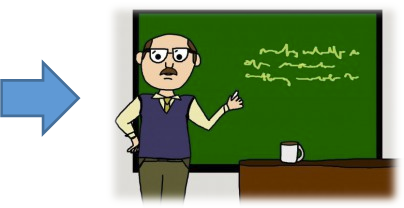 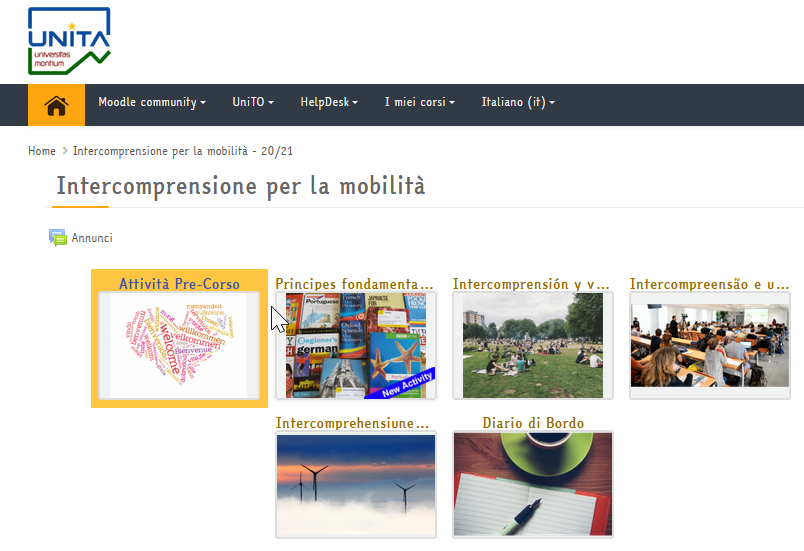 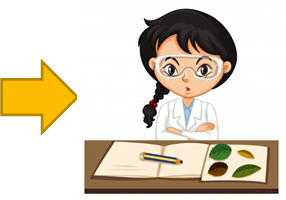 Mettere in contatto studenti ERASMUS di diversi paesi
Sviluppare la coscienza metalinguistica
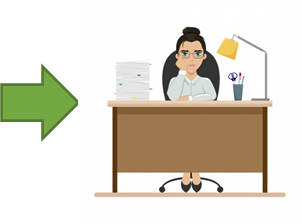 Entrare a contatto con altre lingue romanze
Esercitare competenze di interproduzione
Elisa Corino, Sarah Mantegna, Paolo Pontremolesi
Interazione
Elisa Corino, Sarah Mantegna, Paolo Pontremolesi
Riflessione
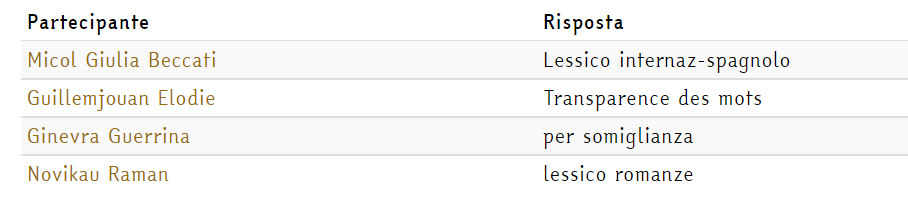 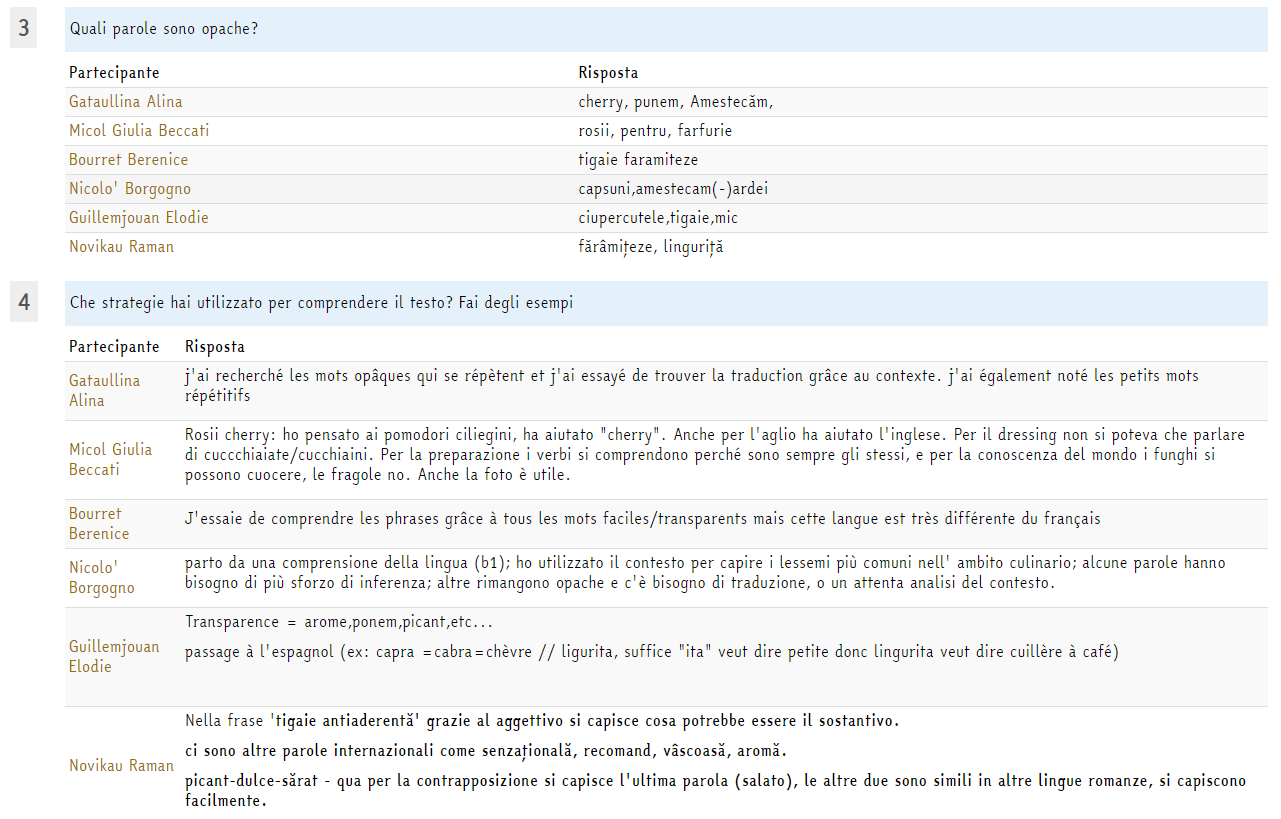 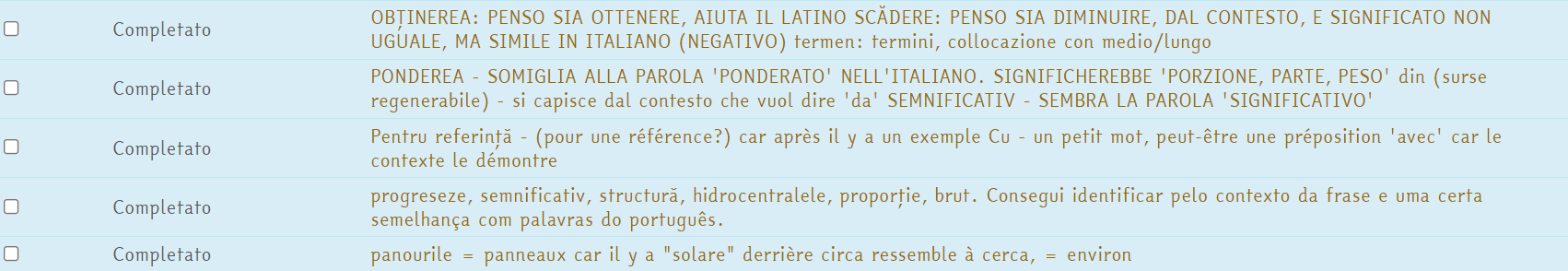 Elisa Corino, Sarah Mantegna, Paolo Pontremolesi
Registro della progressione degli studenti
1
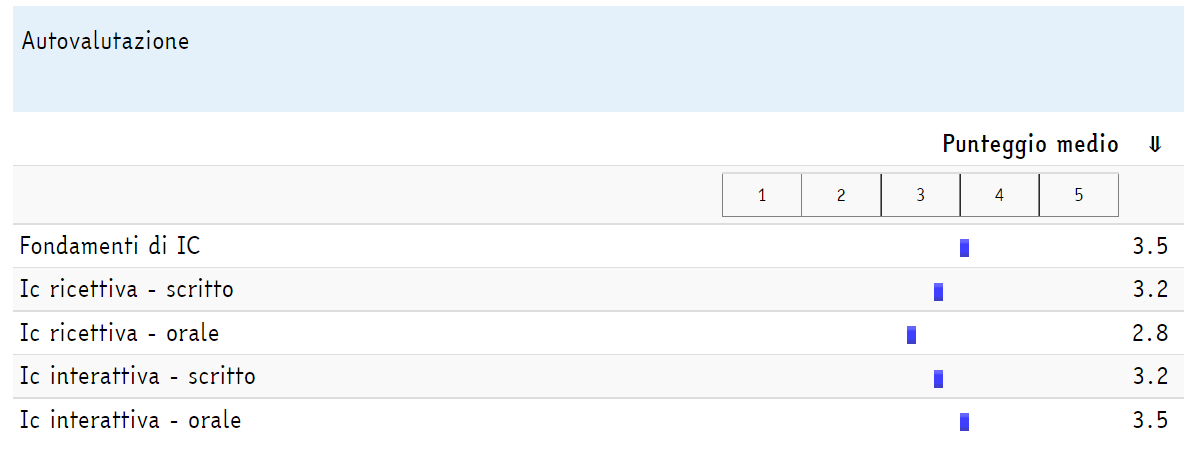 2
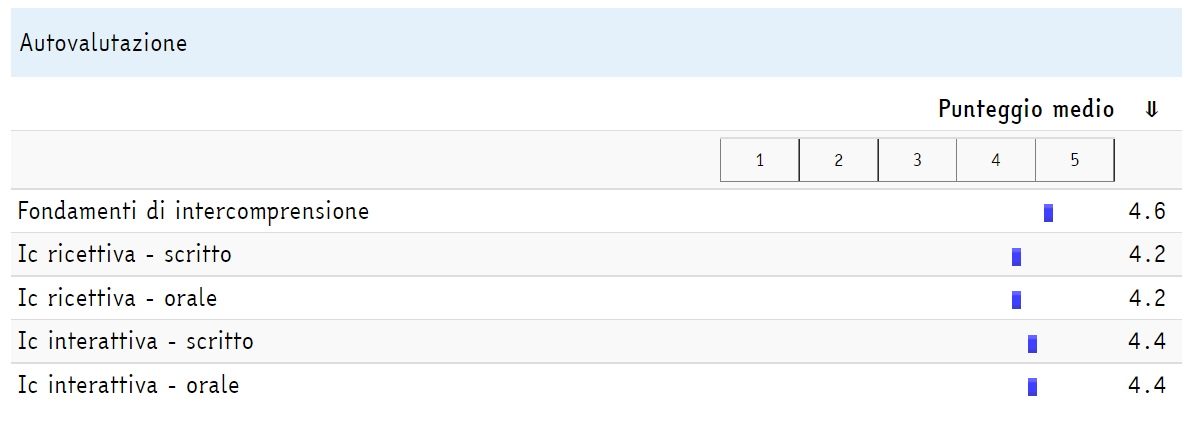 3
Elisa Corino, Sarah Mantegna, Paolo Pontremolesi
IL CORSO ONLINE
LA SFIDA  INTERAZIONE e INTERPRODUZIONE in asincrono

Agevolare la comprensione attraverso un lavoro collaborativo tra apprendenti.
Fornire il pretesto per il lavoro di condivisione delle strategie.
Accertarsi dell’avvenuta comprensione.
Mettere in evidenza le similitudini tra le lingue.
Elisa Corino, Sarah Mantegna, Paolo Pontremolesi
IL CORSO ONLINE
LA SFIDA  INTERAZIONE e INTERPRODUZIONE in asincrono

La parte di riflessione che solitamente in classe viene verbalizzata dallo studente - il cosiddetto think aloud protocol - nei video è stata proposta attraverso i balloon tipici del fumetto e la riflessione guidata dal video interattivo realizzato con Kaltura
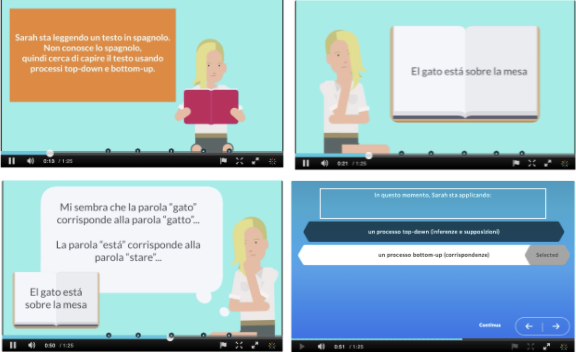 Kaltura Video Resource
Elisa Corino, Sarah Mantegna, Paolo Pontremolesi
Plurilinguismo@Moodle
Possibilità di proporre attività e tracciare risultati e progressi  raccolta di dati «scientifici» per integrare gli studi nel campo
Prima SERIE di corsi sistematici di IC per pubblici diversi creati all’interno di un’università europea
Sperimentazione di strumenti per maggiore interazione e sviluppo di abilità integrate
Creazione di percorsi “nuovi” per l’intercomprensione e la didattica delle lingue
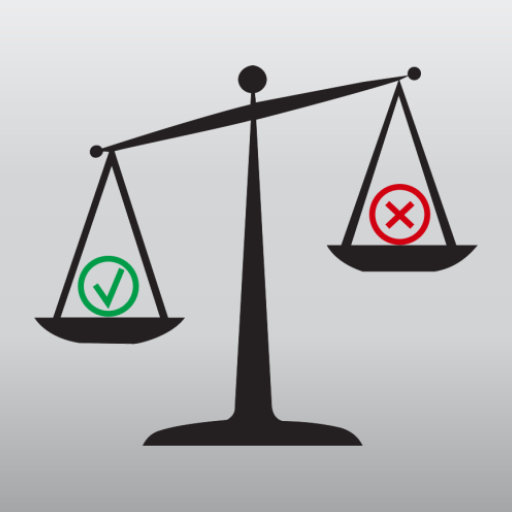 Elisa Corino, Sarah Mantegna, Paolo Pontremolesi
GRAZIE PER L’ATTENZIONE